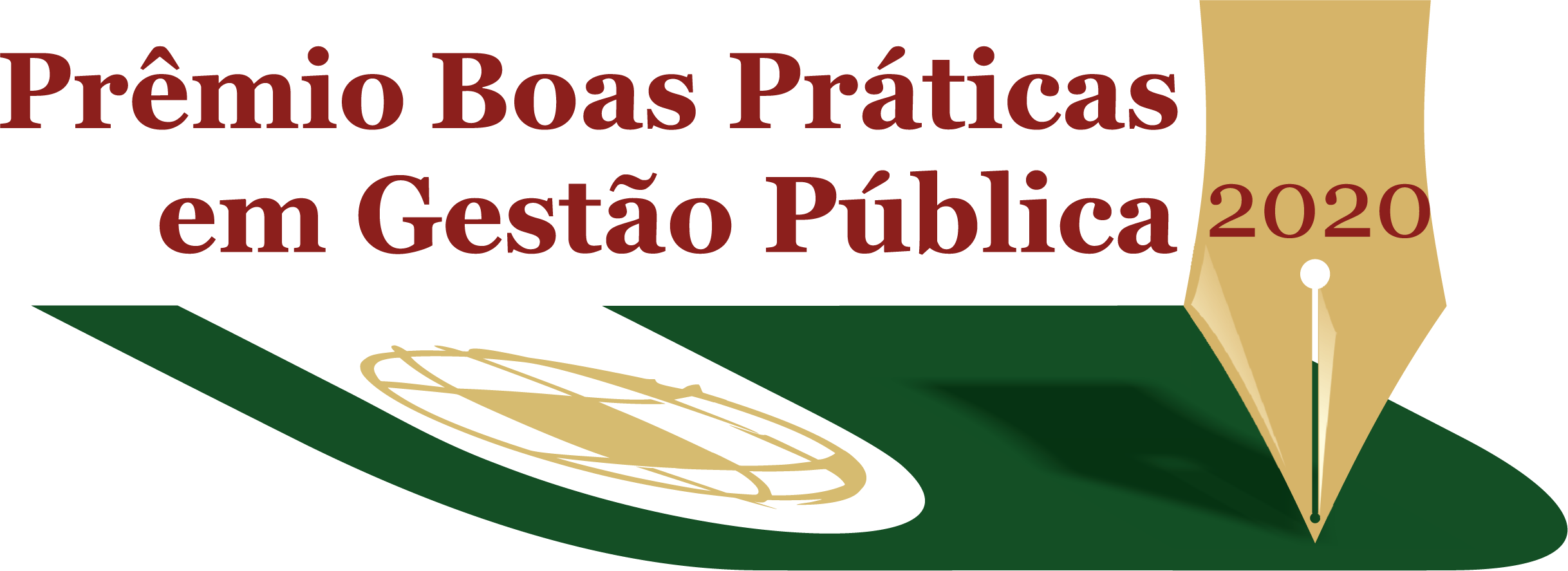 TÍTULO DA PRÁTICA
Organização:
Autores:
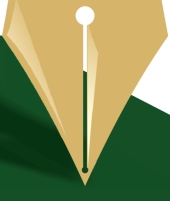 ORIGEM DA PRÁTICA
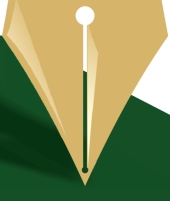 PRINCIPAIS OBJETIVOS
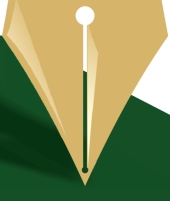 METODOLOGIA
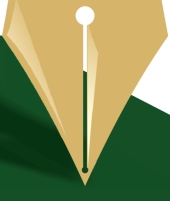 abrangência
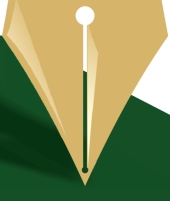 recursos envolvidos
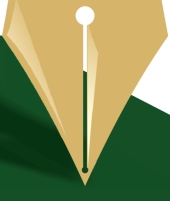 Indicadores E RESULTADOS
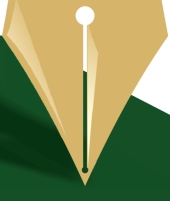 título
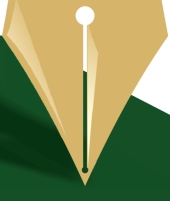 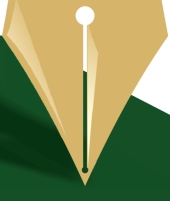 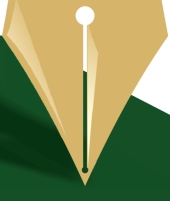 AGRADECIMENTOS!
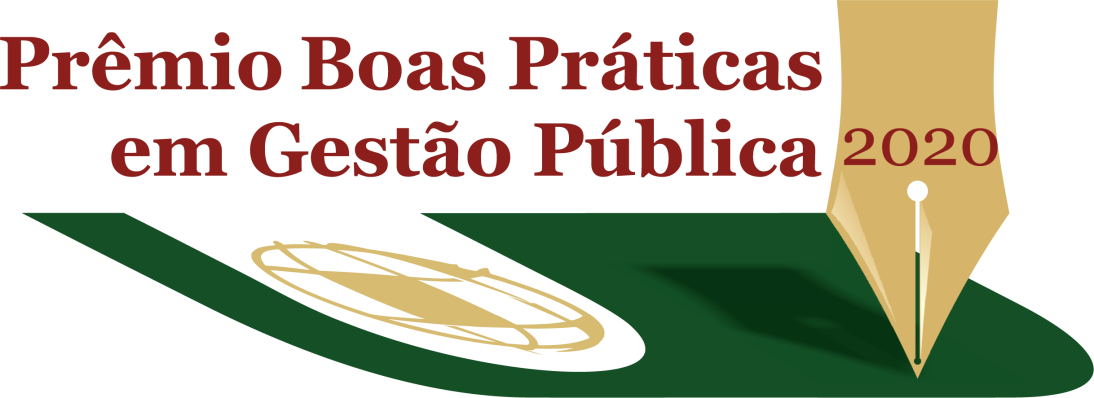